Квест- игра  «КиноВидение»
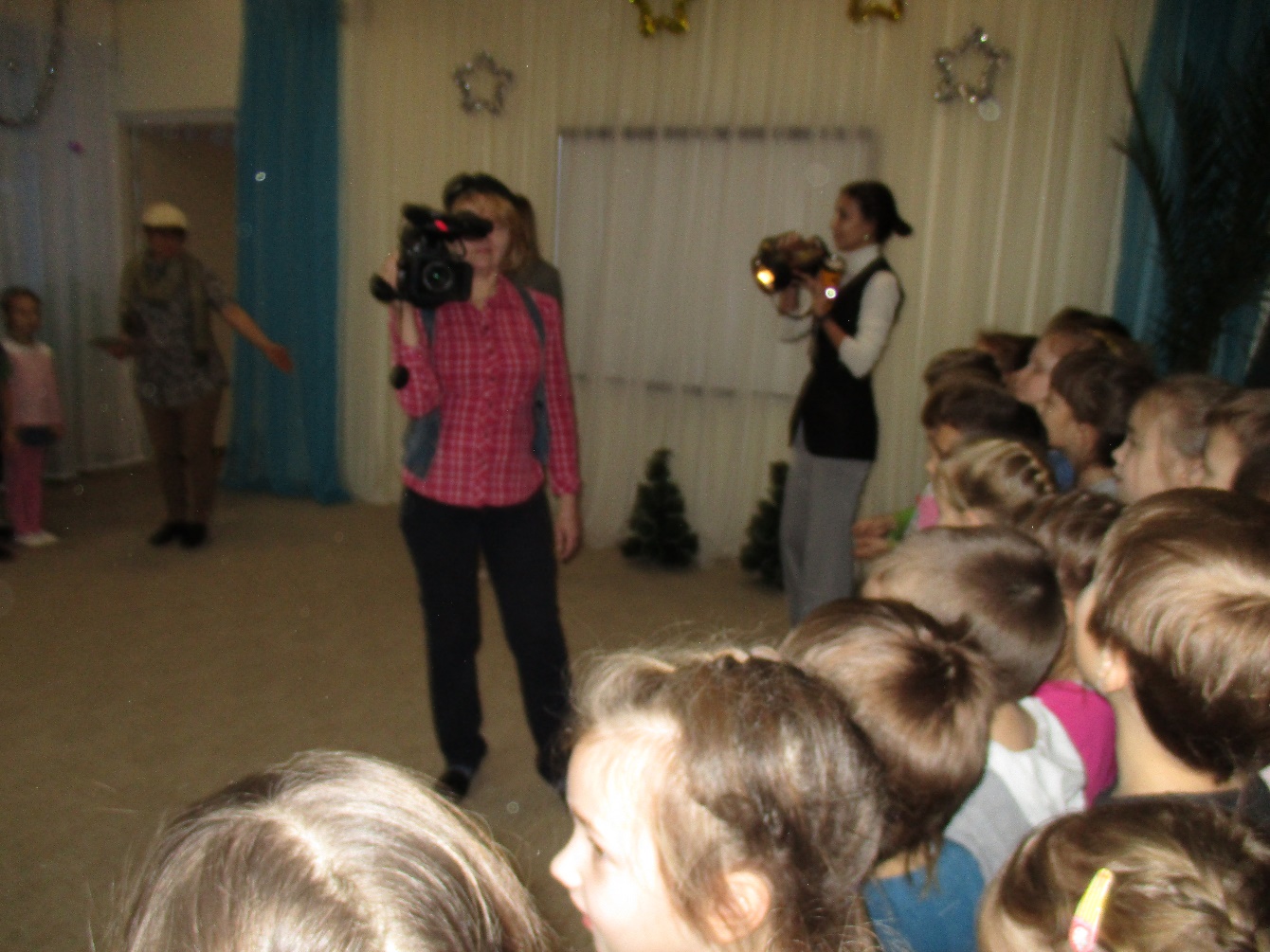 Съемочная площадка «Кукловоды»
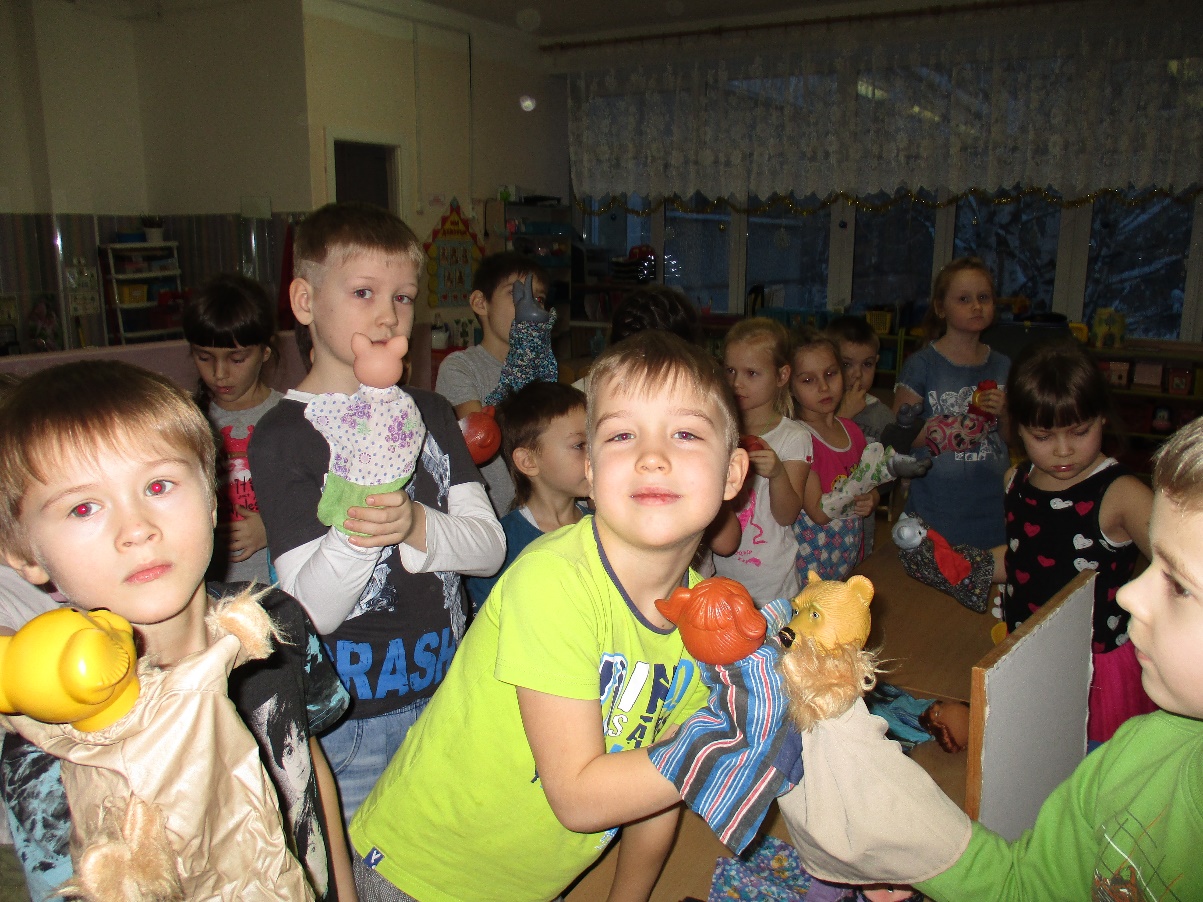 Съемочная площадка «Киноплощадка»
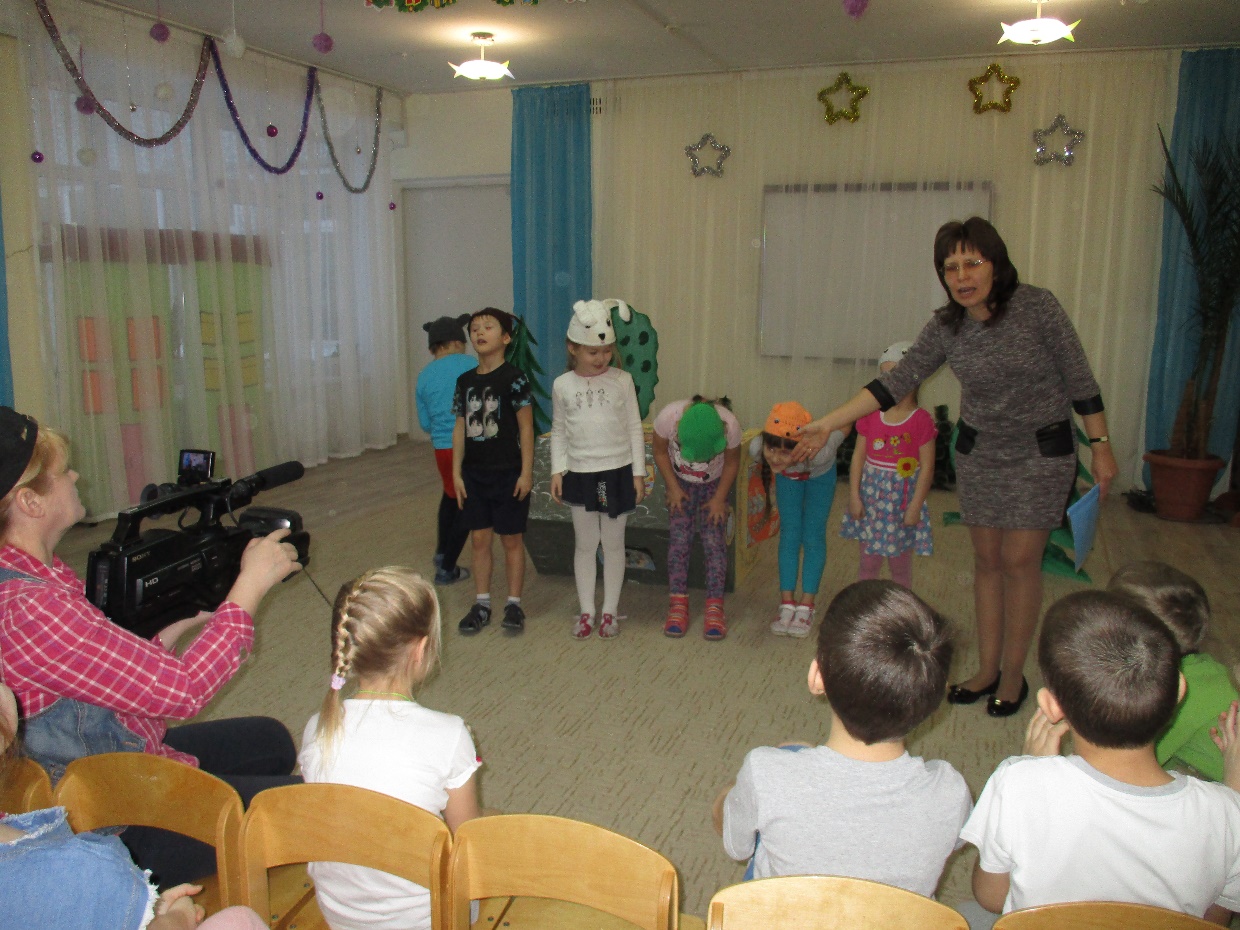 Съемочная площадка «Гример»
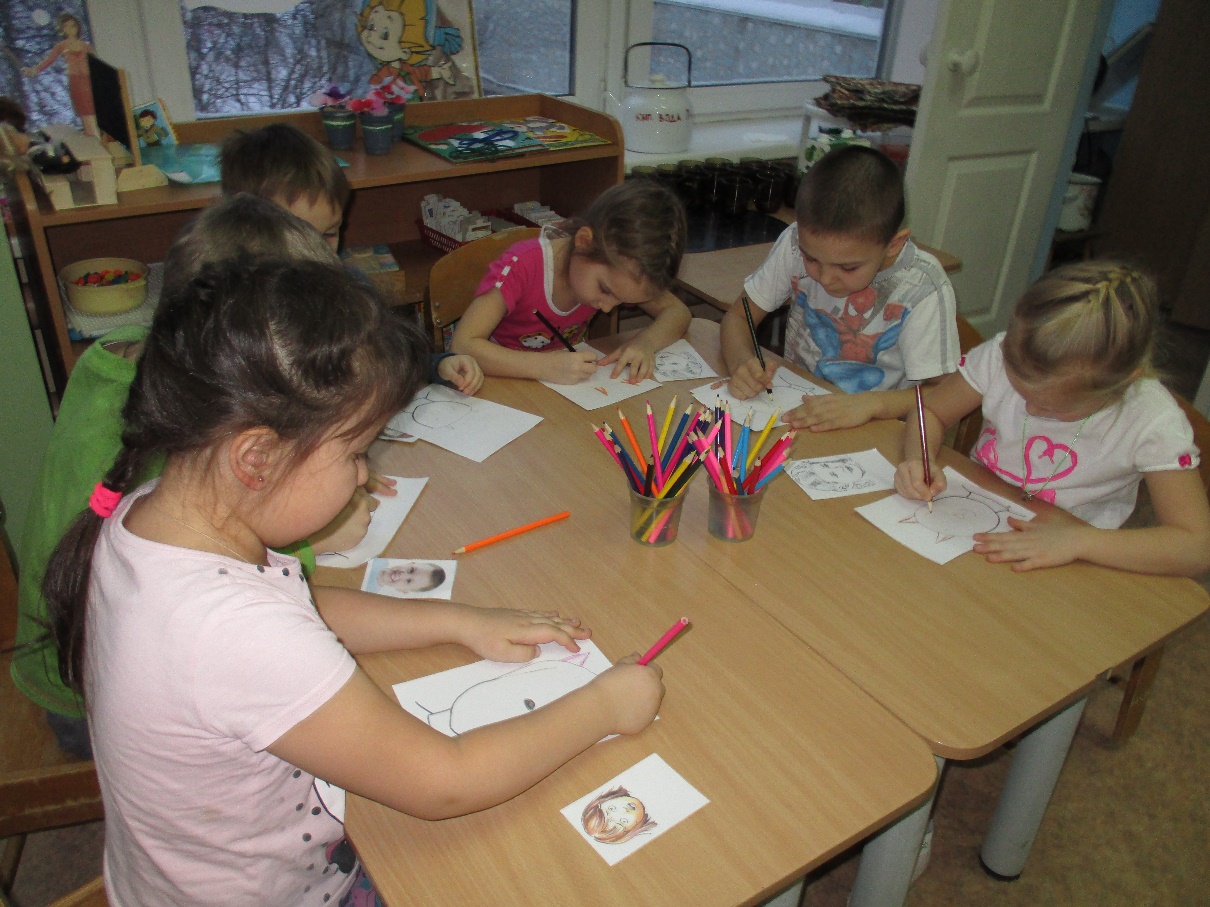 Съемочная площадка «Костюмерная»
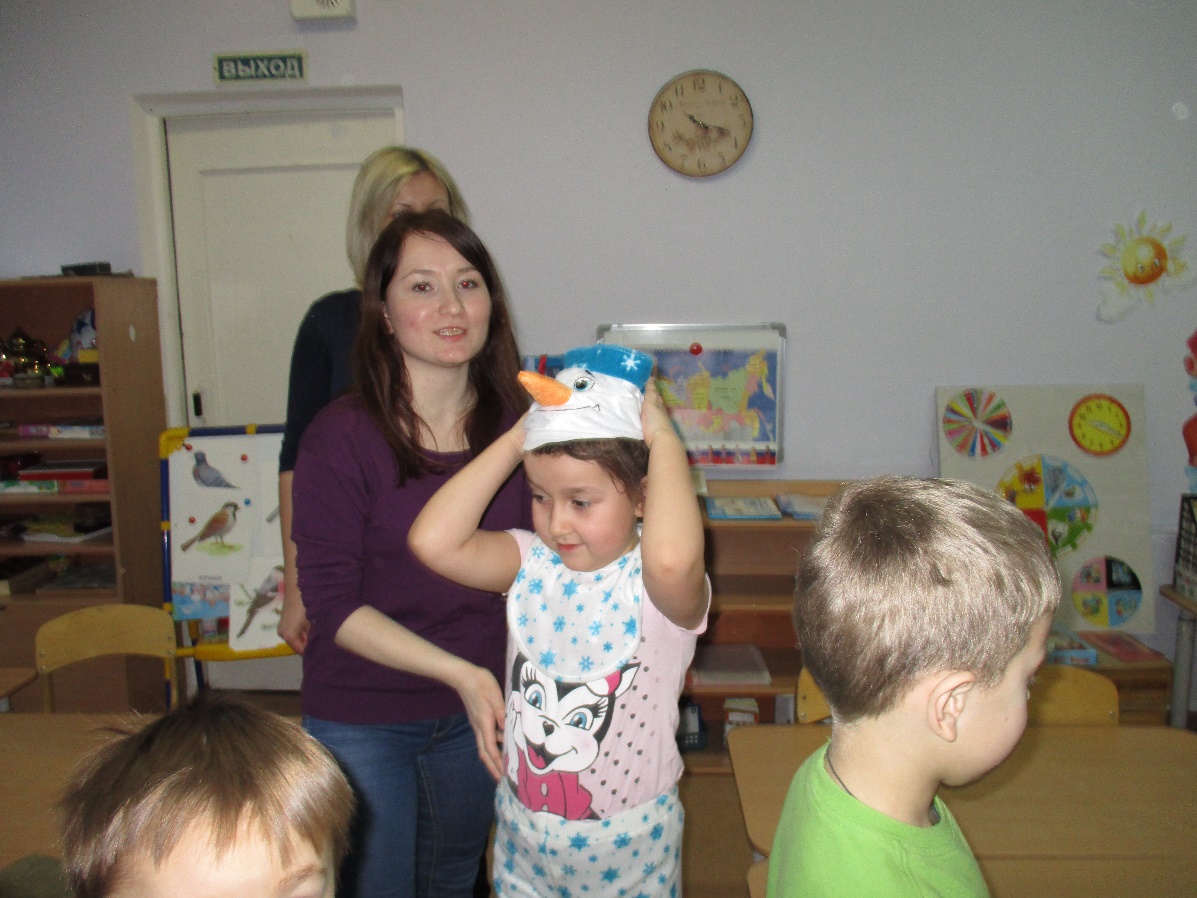 Съемочная площадка «Хореограф»
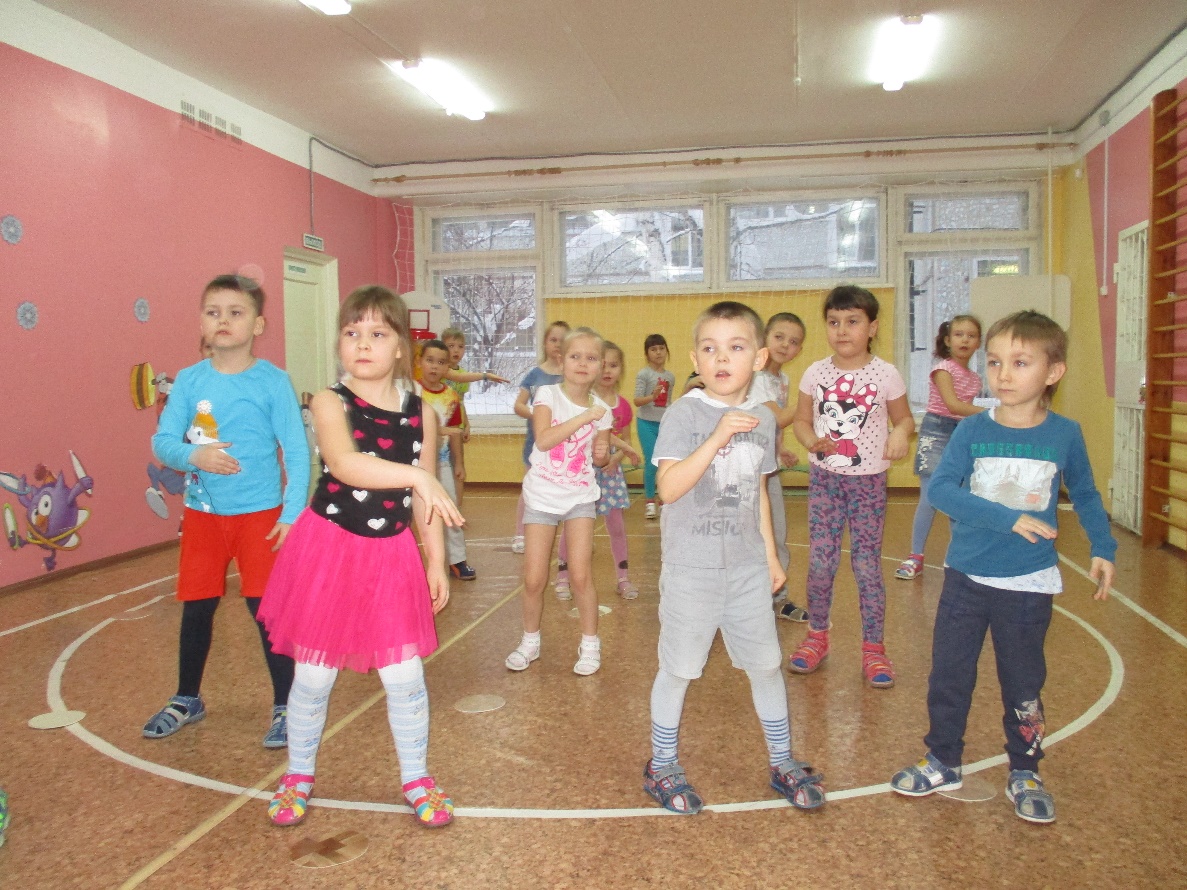 Съемочная площадка «Декоратор»
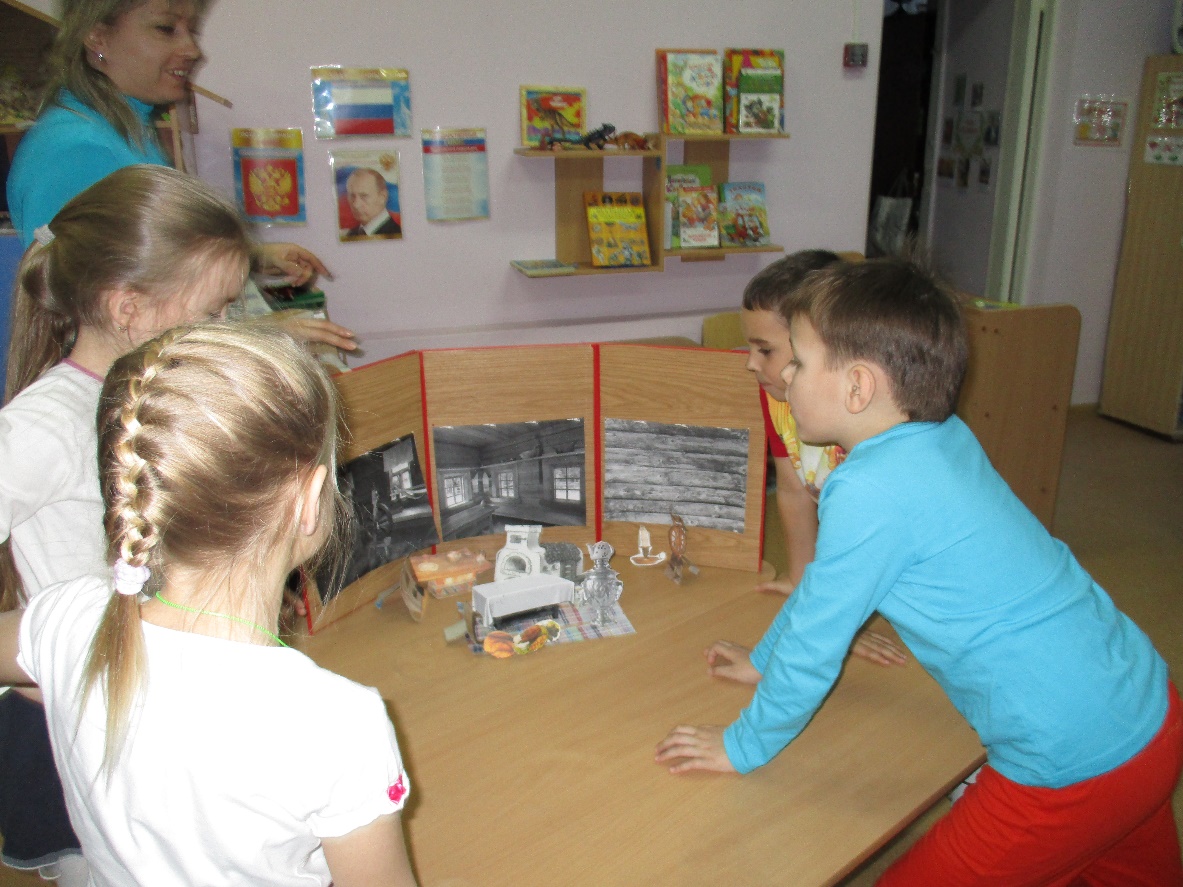 Караоке песен из мультфильмов
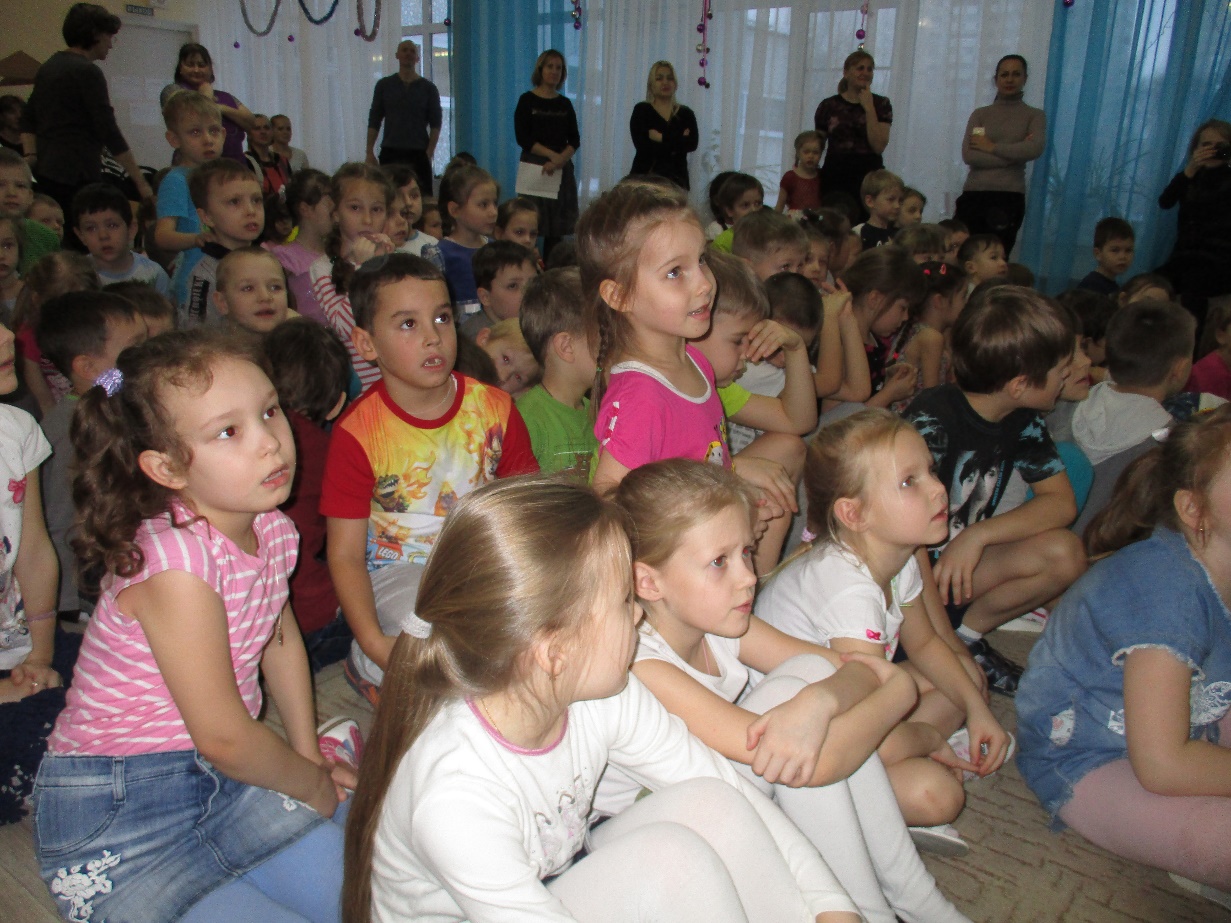